History of the Southern Cone Spring 2020Bienvenidxs!
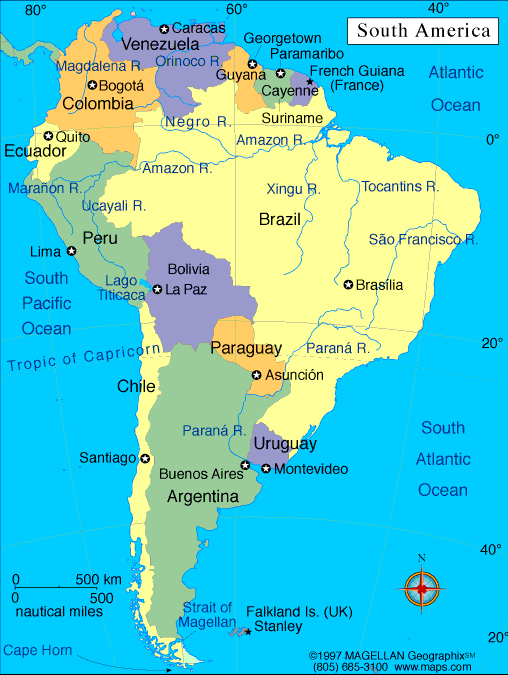 What do you know about the Southern Cone?
Background?
Experience?
Travel?
The News?
Tell and meet each other
Our Class	His 3301 Spring 2020
Your Professor:  Dr. René Harder Horst 
I.G. Greer Distinguished Professor in History 2018-2021
  Belk 249E	Look for the Black & Gold Door Frame
Office Hours:  M:  9-12; W: 9-11; R: 8-11, or by appointment, call 6007 
or write to horstrh@appstate.edu to make an appointment
Class:  2:00 pm - 3:15 pm   MW	Belk Hall 240
Introduce each other:  where from, field of study, why excited about this class?
Some Questions and Information.  Divide into 9 groups of 2 and find answersto the question by your number
1. What are the Grasslands of Argentina and Uruguay called?
2. What is the Southern Tip of South America?
3. One land-locked country?  And is it really?
4. What was the Dirty War?
5. Who are the Indigenous People and which are the languages of Paraguay?
6. Who were the wives of Juan Domingo Peron?
7. Who are the Indigenous Peoples of Southern Chile?
8. Who and where Ex-Priest elected President by a large majority?
9. Why does this part of the world matter at all to you?
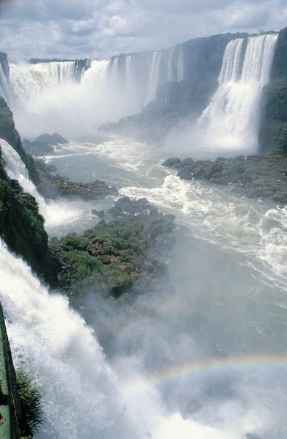 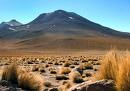 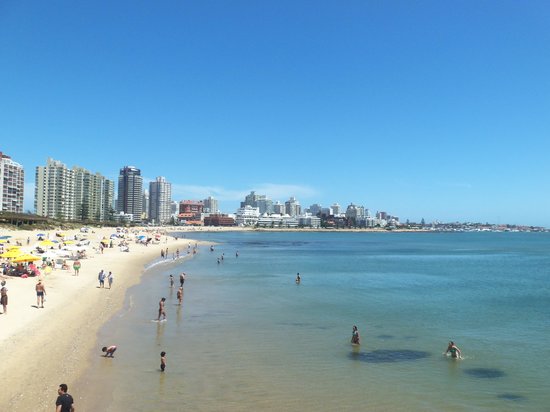 History of the Southern ConeHis 3301 Spring 2020
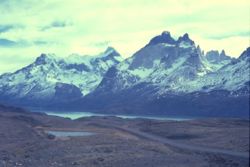 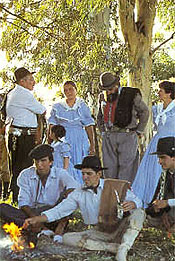 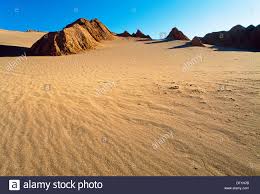 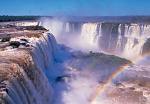 A. Who’s in the Class?
Find someone who… write down name…  prize to the first one finished
1. Likes/enjoys traveling to other countries
2. Knows what a gaucho used to bring down a cow
3. Thinks that Perón was a populist president
4. Is good at passing history exams
5. Has already had a class with Dr. Horst
6. Is motivated by interactive learning
7. Believes that people will be able to stop environmental change.
8. Has studied Spanish and can talk in Spanish
9. Dislikes eating chinchulines
10. Has a great idea for a Southern Cone dish for our final group meal
B. Course Requirements and Schedule
ASULEARN Course Page
Course Syllabus and Requirements
Assignments and Reading
Course Activities
Attendance
Course Participation
Grades
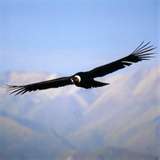 C. Required Course Texts:
Allende, Isabel, Inés of My Soul, Harper Collins, 2007 
Chasteen, John, Heroes on Horseback:  A Life and Times of the Last Gaucho Caudillos, 
Harder Horst, René, The Stroessner Regime and Indigenous Resistance in Paraguay 
Rampolla, A Pocket Guide to Writing in History, Ninth Edition

Additional course readings posted on ASULEARN
D. Excellence in Education
History 3301 History of the Southern Cone Spring 2020
Excellent Learning
Excellent Teaching

3000 level courses in the Department of History
Find out and read aloud what is expected:   
1. Department of History
2. Students
3. History Skills Guide by Level  (3000 level classes)
E. Some Images:
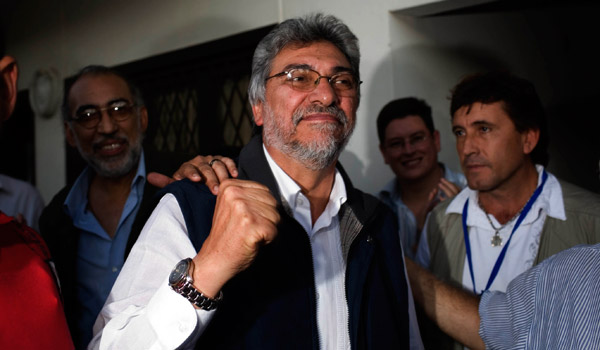 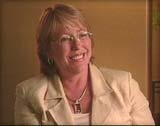 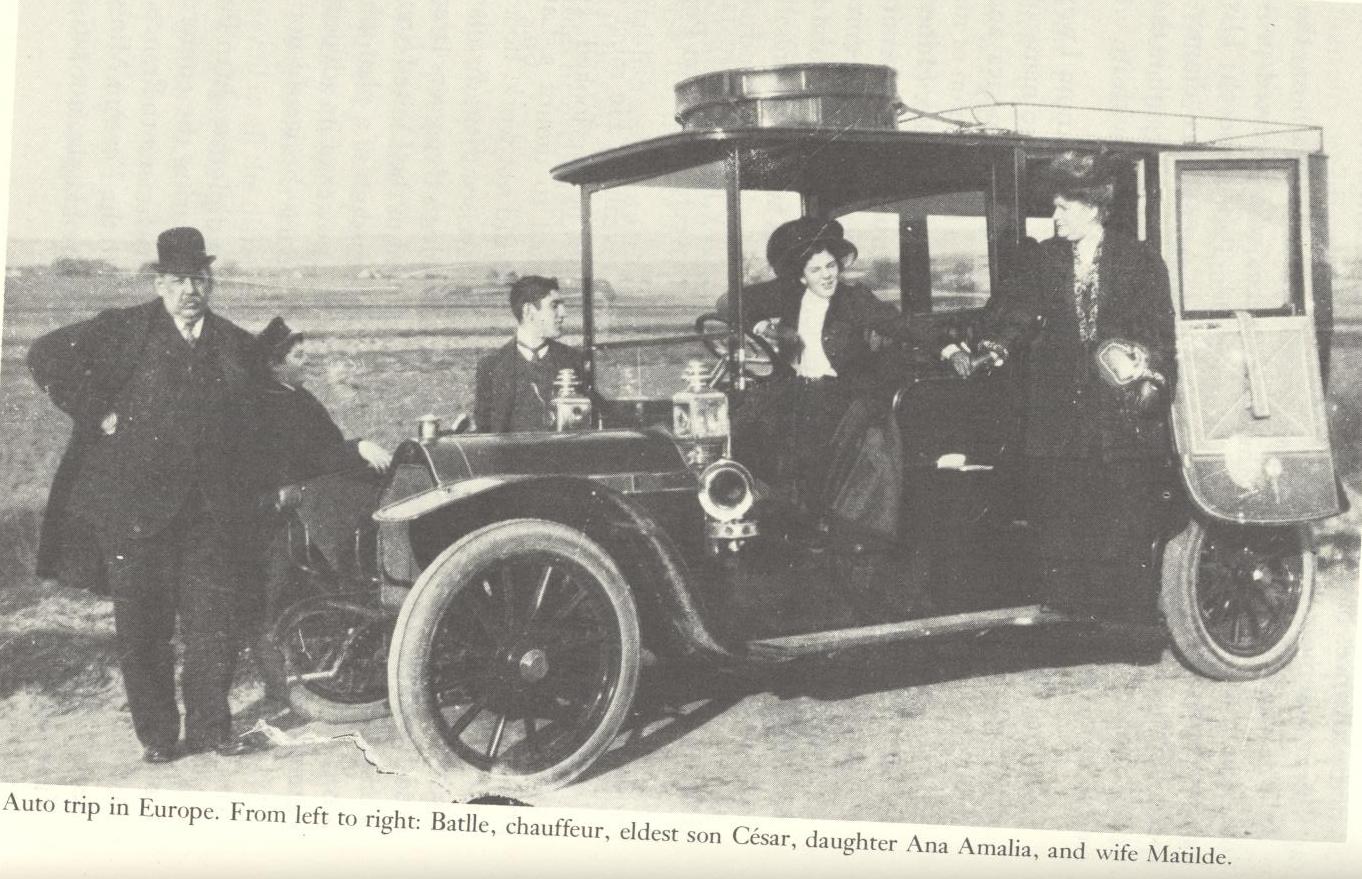 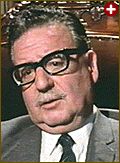 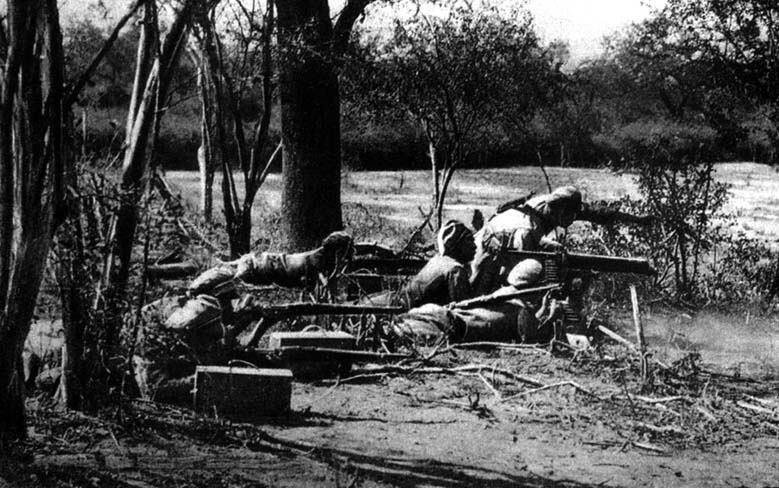 More Pictures:
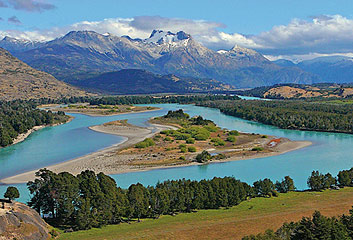 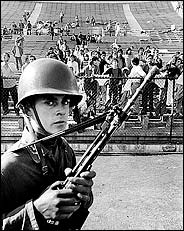 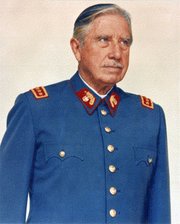 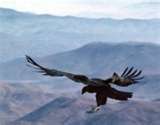 More Pictures
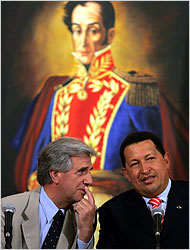 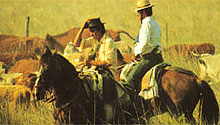 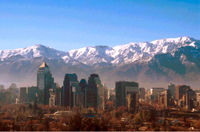 Domingo F. Sarmiento
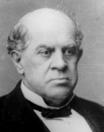 F. What do I prepare for We?
15        Southern Latin America:  The Conquest and Colonial Legacy
	Allende, Inés, Ch. 1-2 (expect the first reading quiz)  
Class… Activity:  TV Commercial on Conquest of Colonial Southern Cone by SG 	of 3 students:  Southeastern Fringe, Tupian Fringe, Tucumán, Chile, Strait of Magellan.
Humble Suggestion:  use the long weekend to get ahead in Inés of my soul
20	State Holiday No Class
	See The Mission before Wednesday 22 Ja
G. Class Assessment
What did you learn?
Who did you meet?
Was this introductory class effective?
Was anything confusing?
Is everything clear about preparation for the next class?